Základná umelecká škola Brezová pod Bradlom
ABSOLVENTSKÁ VÝSTAVA
2020/2021
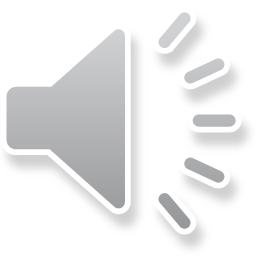 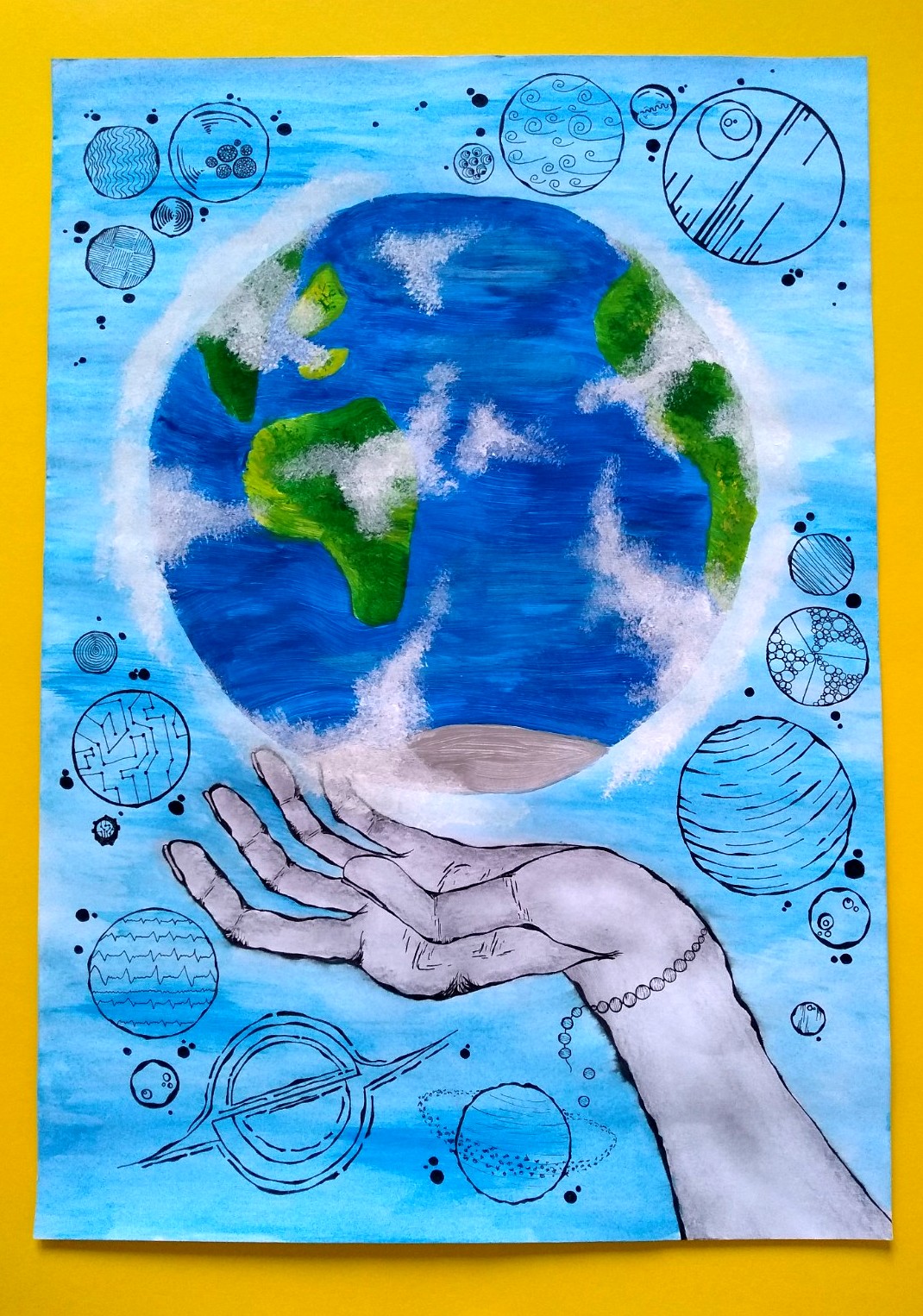 AdriÁn IŠTOK
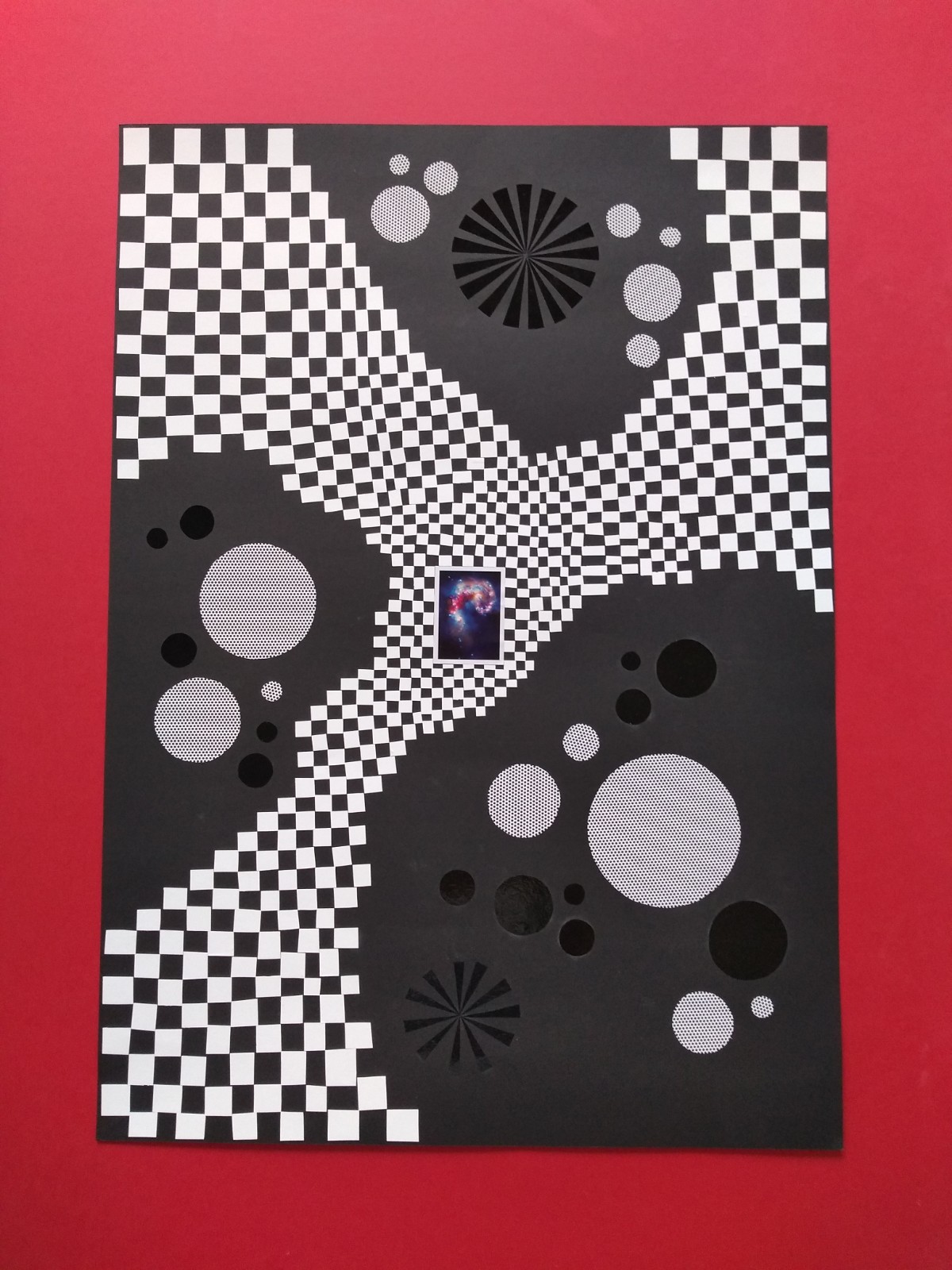 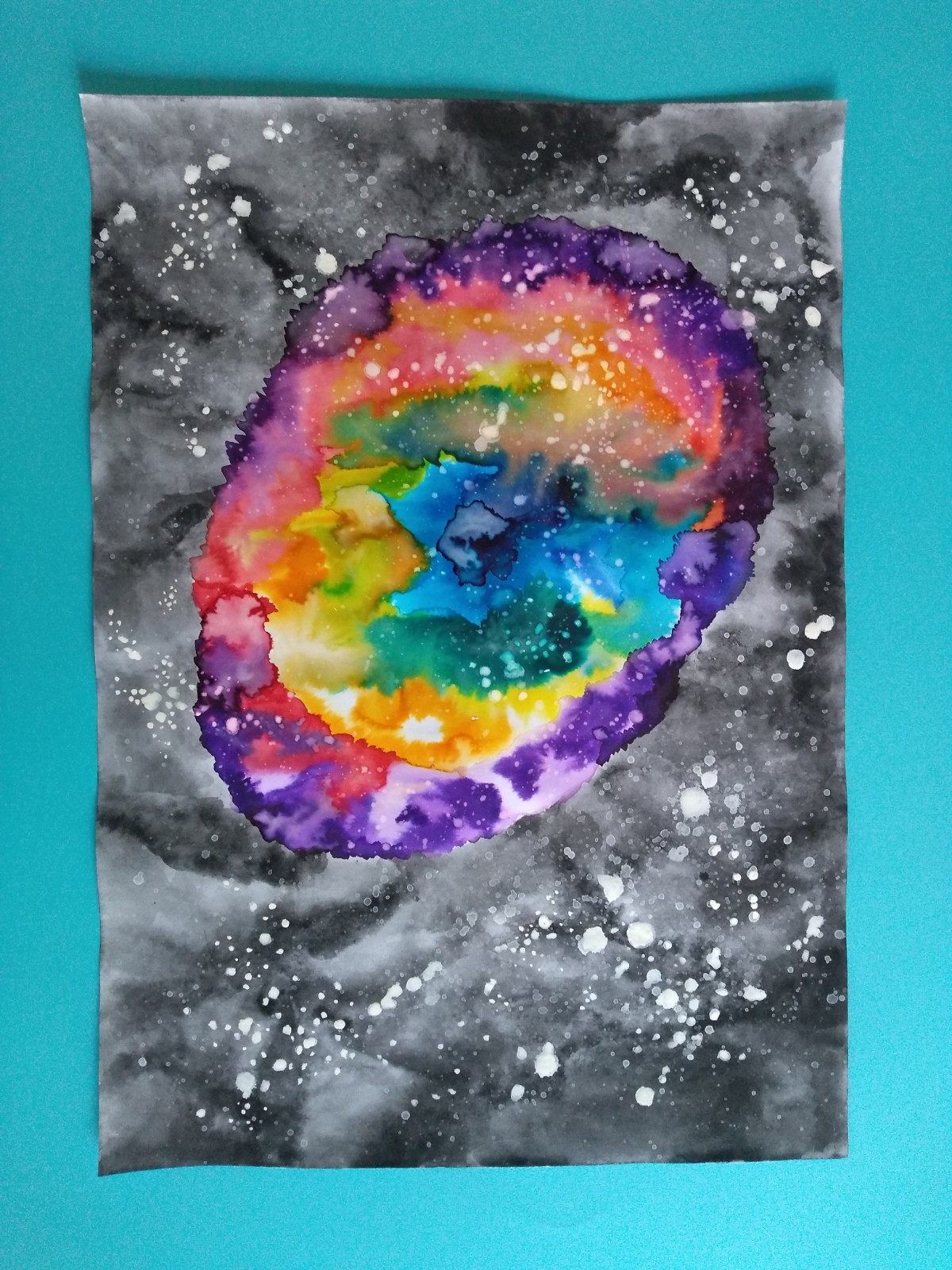 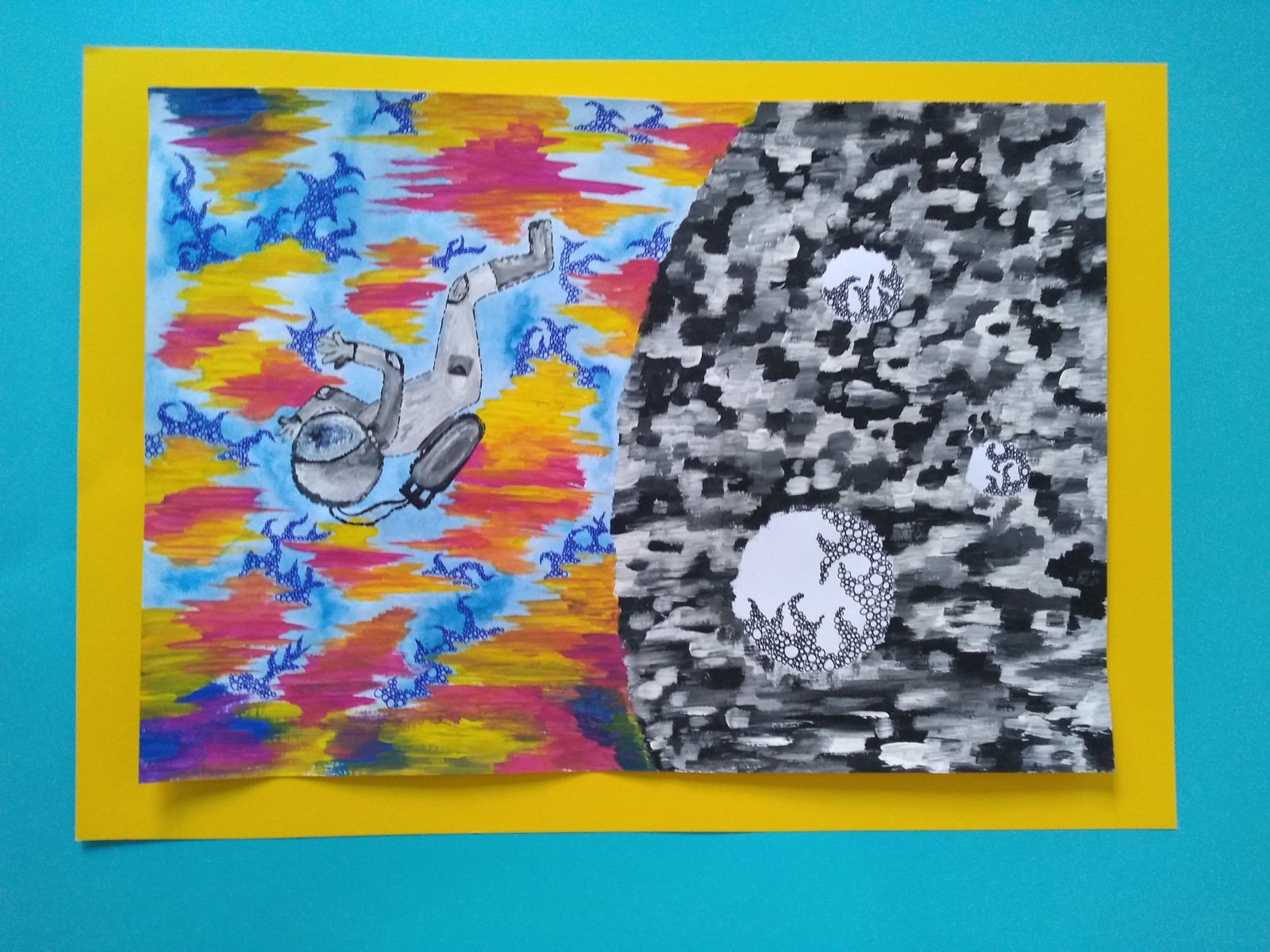 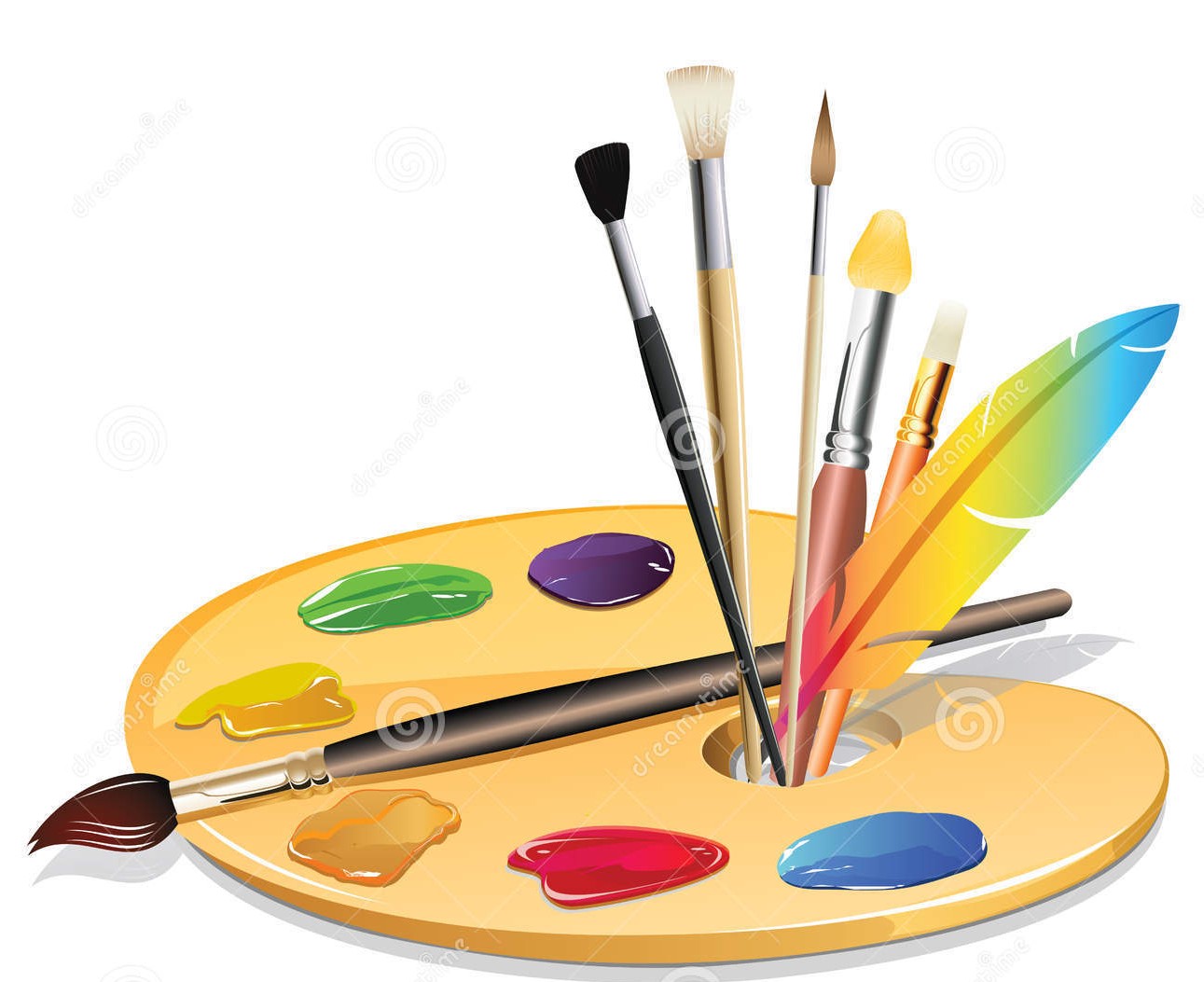 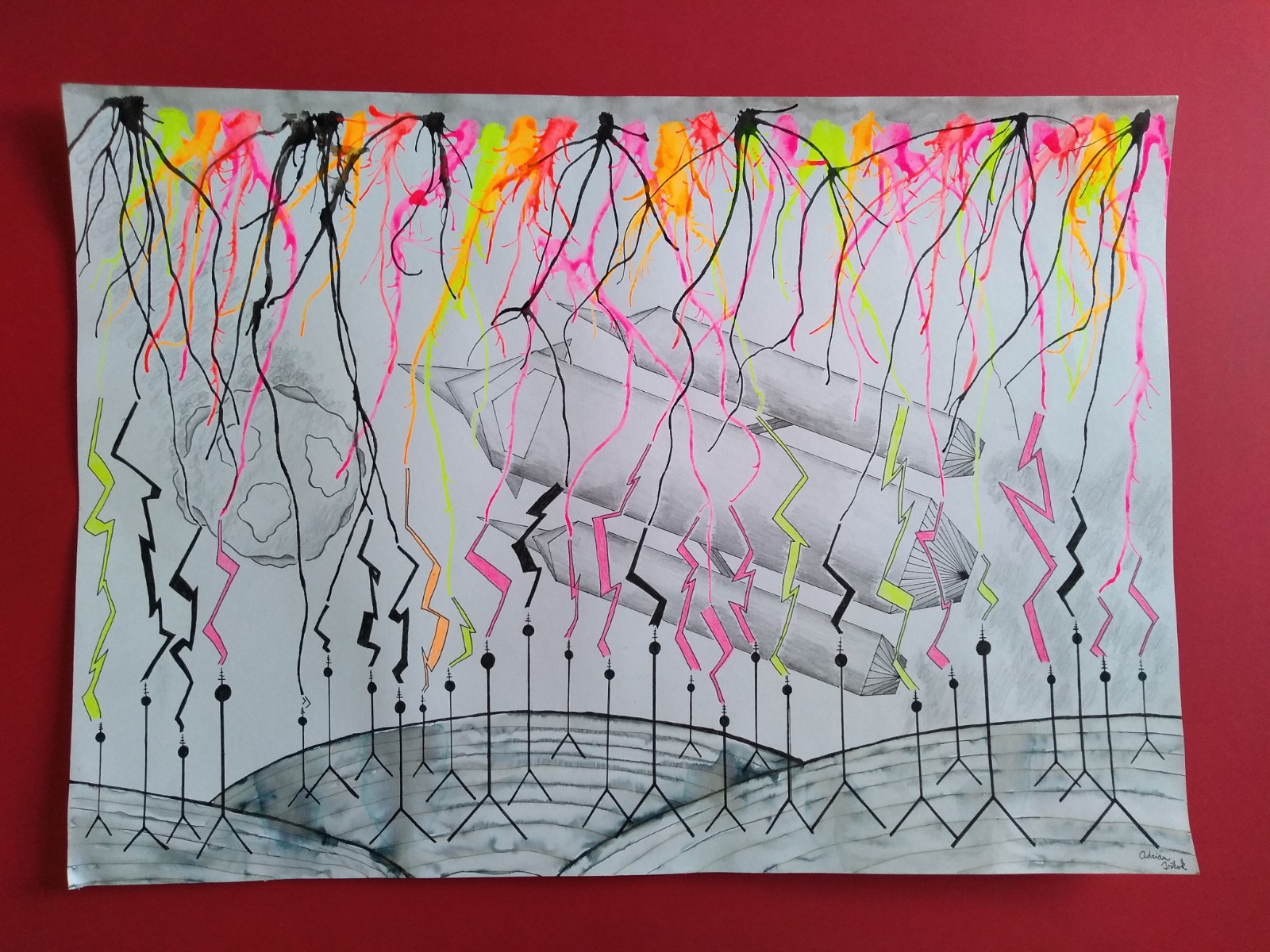 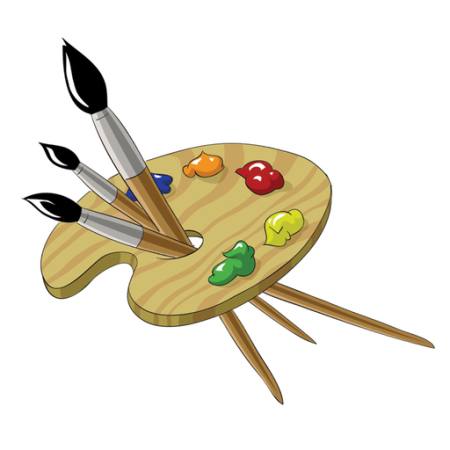 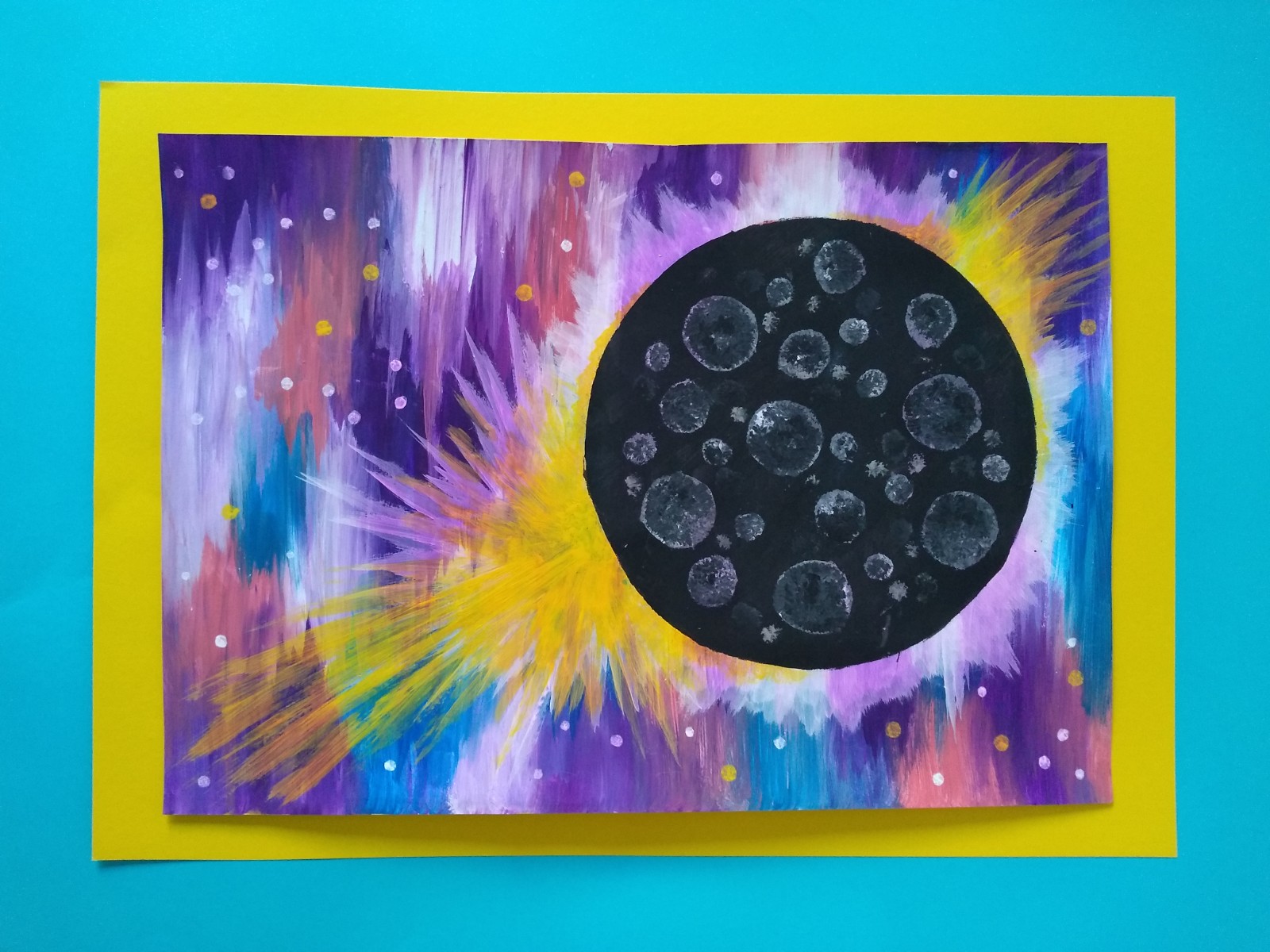 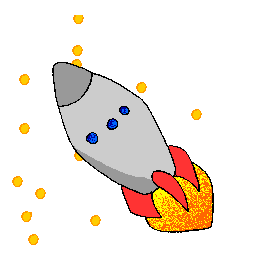 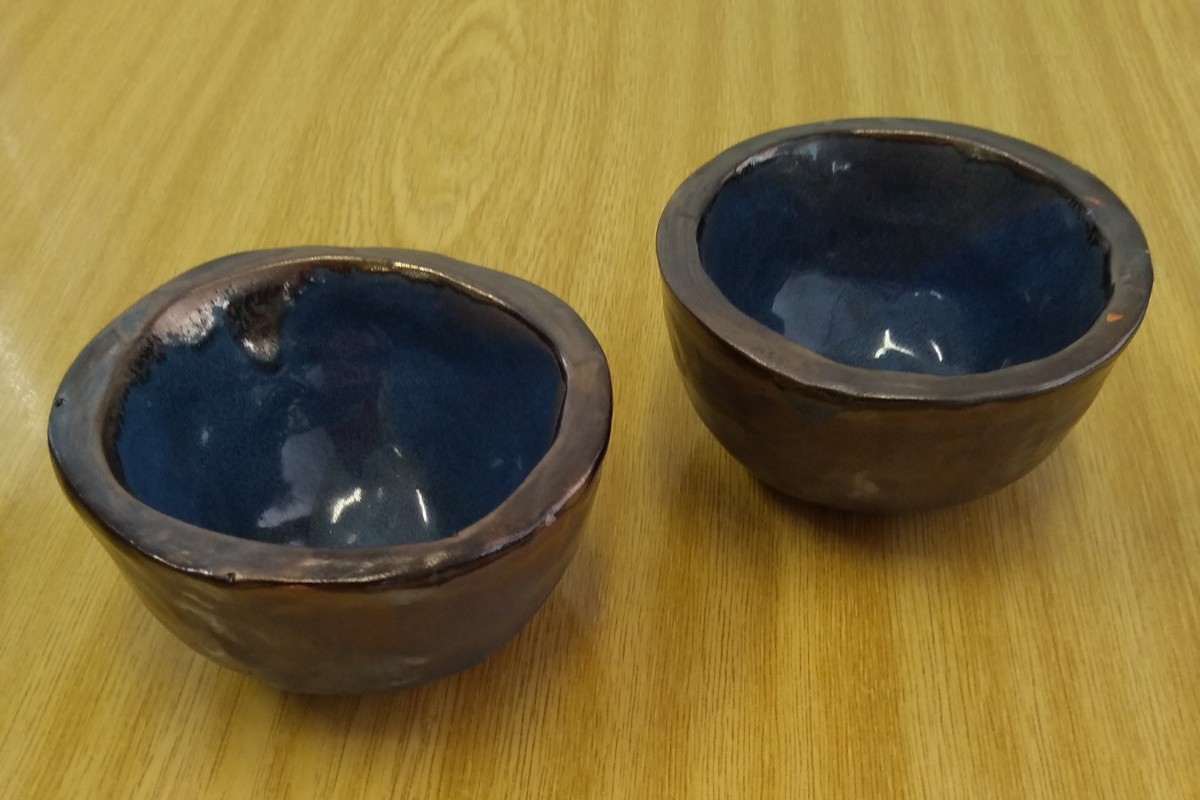 Jakub Królik
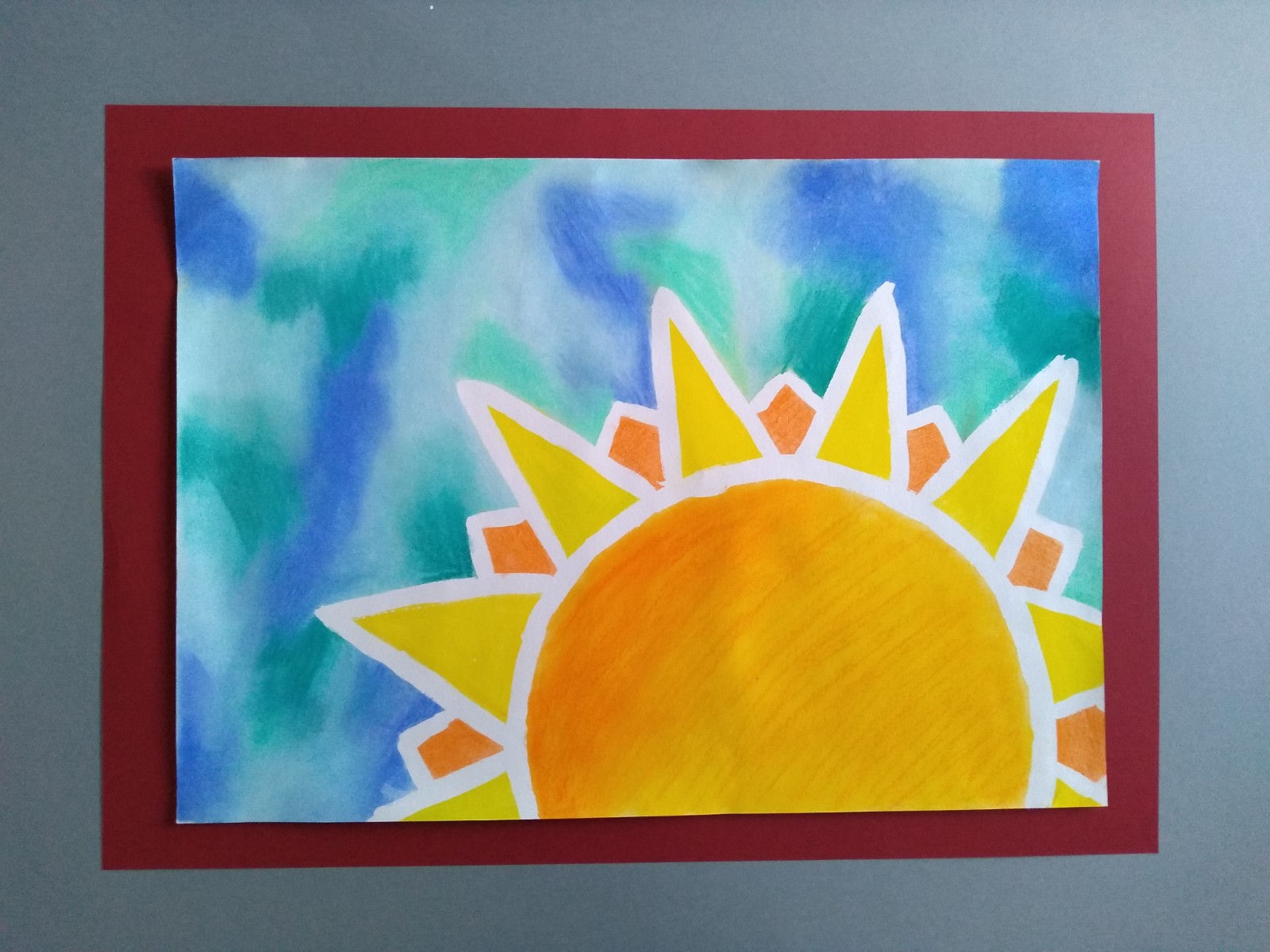 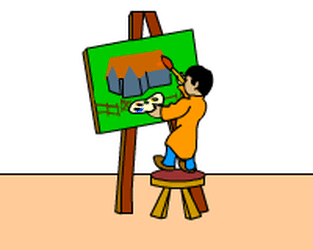 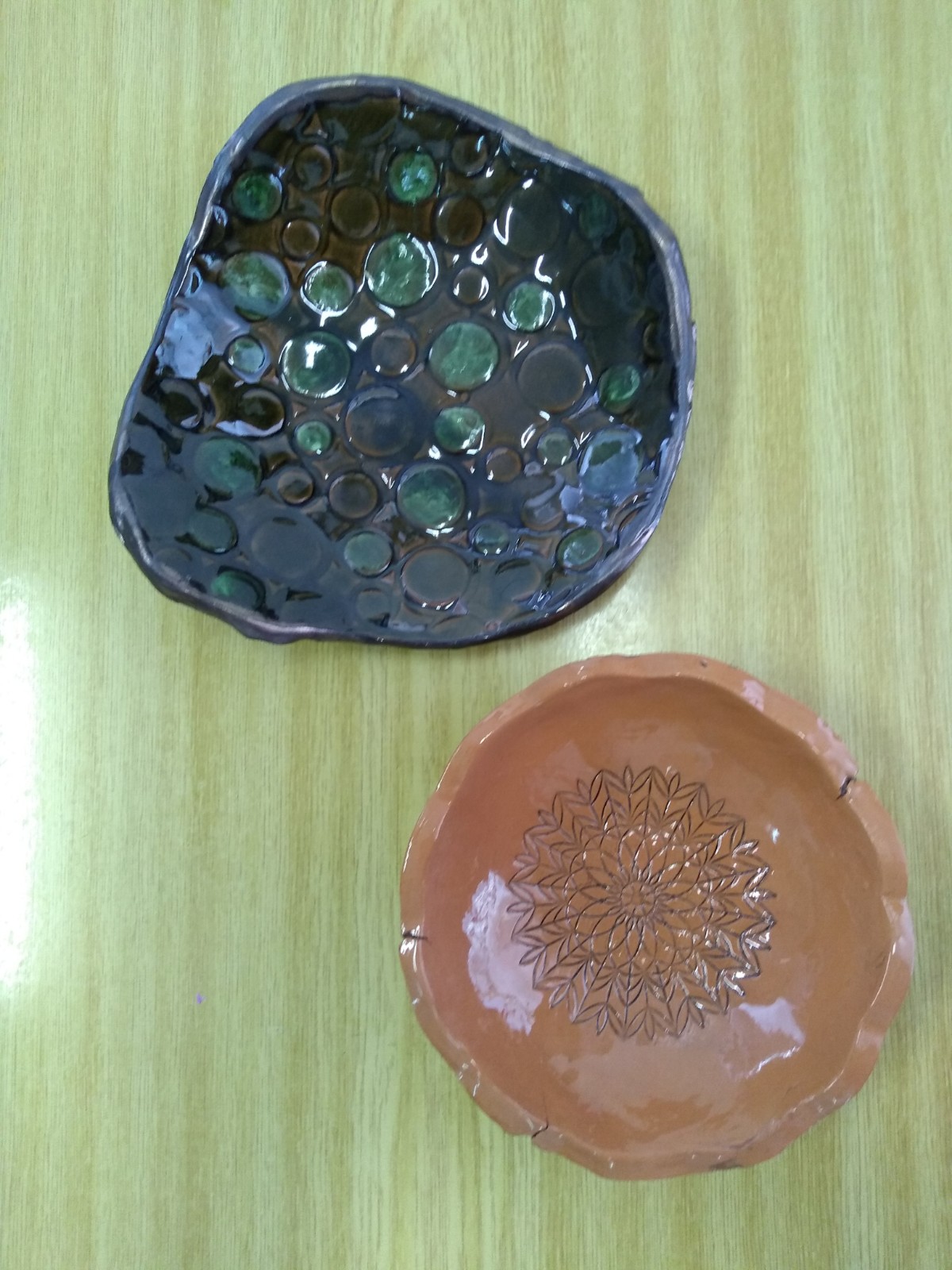 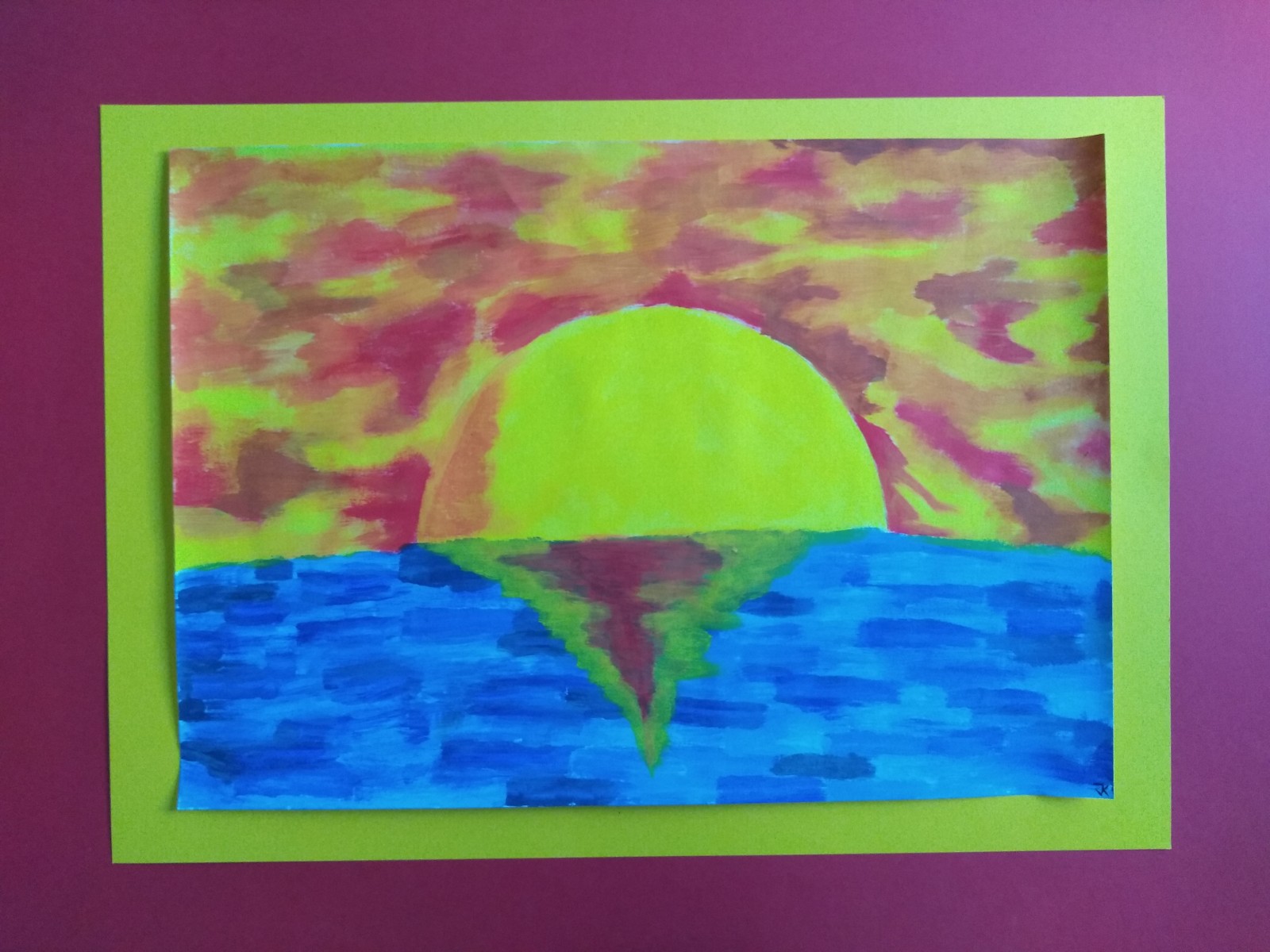 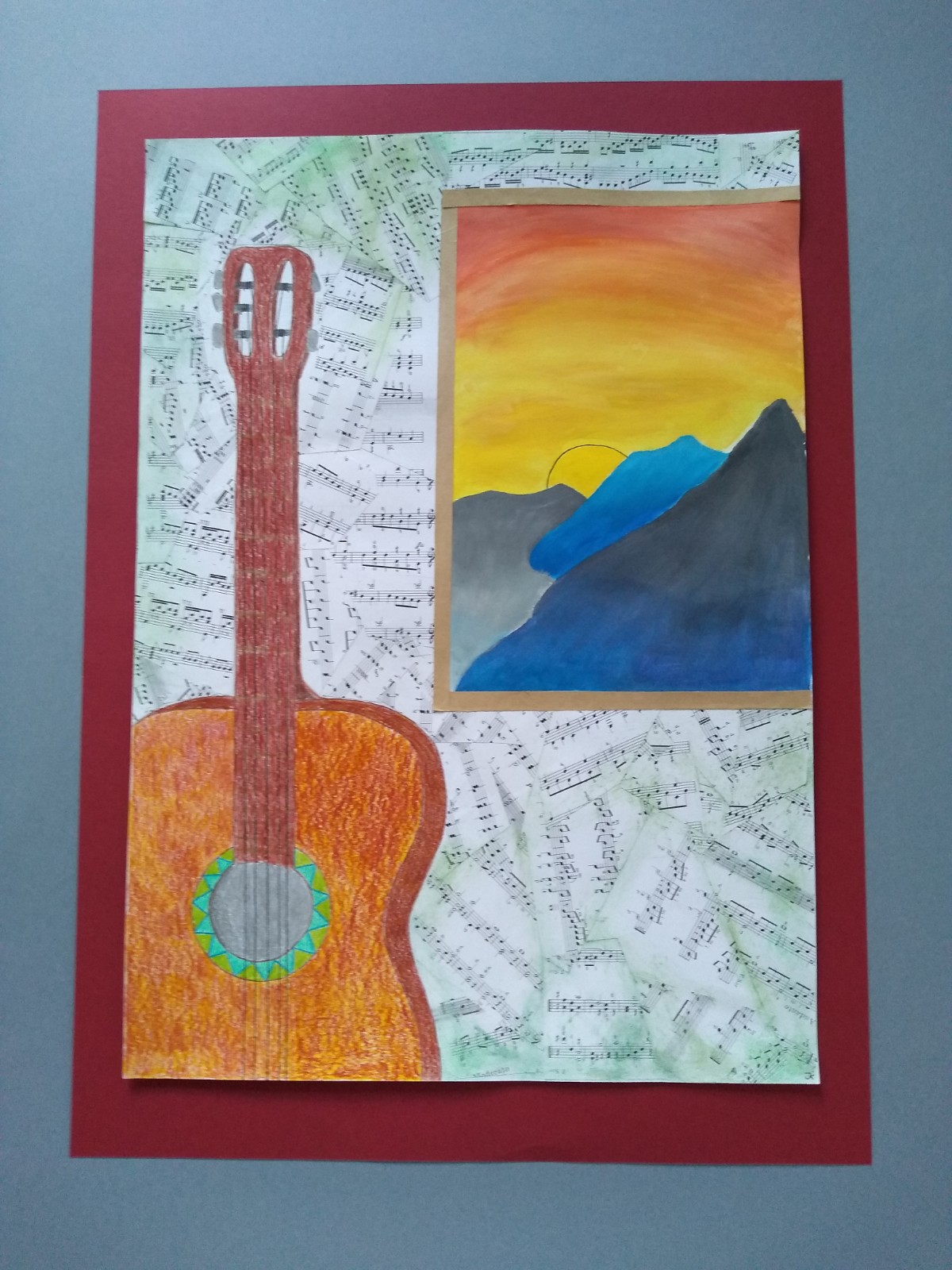 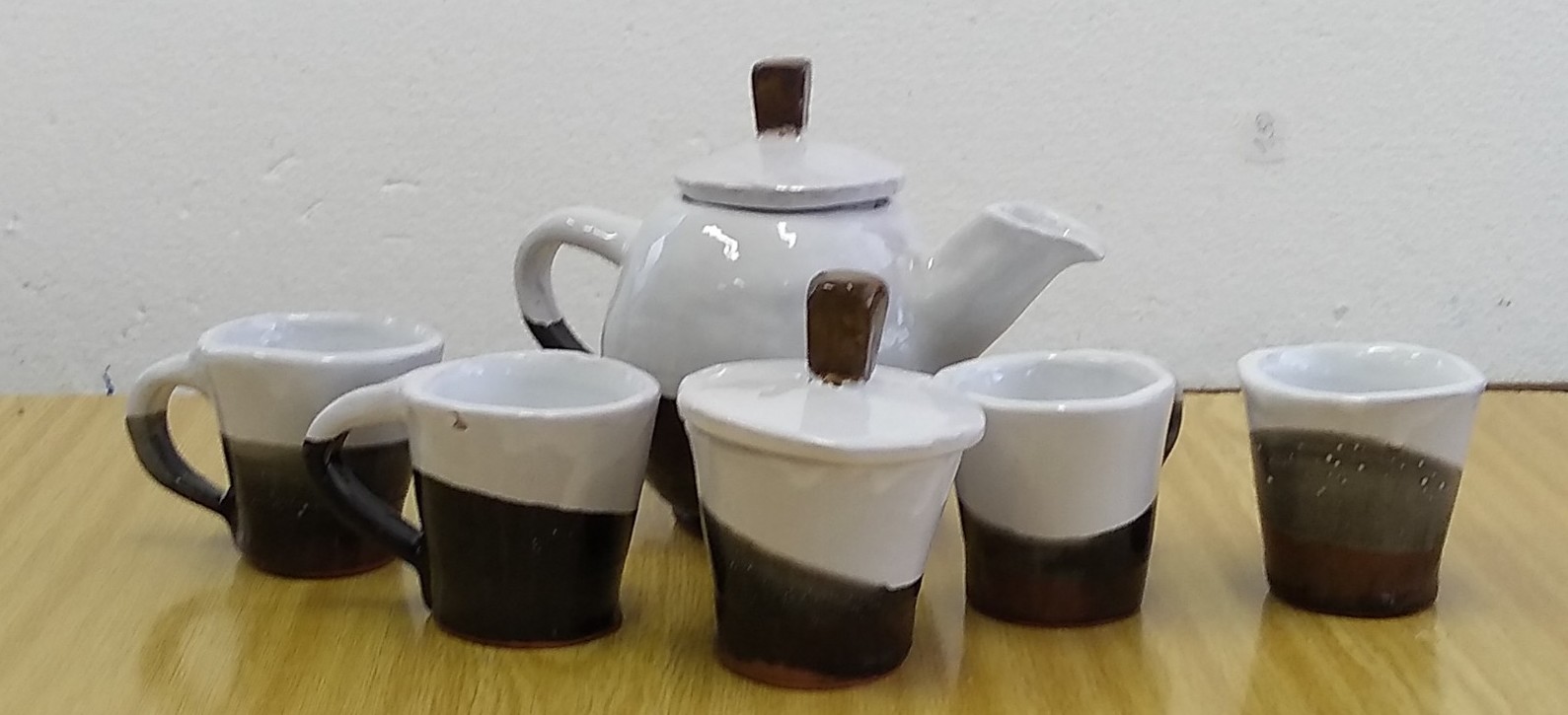 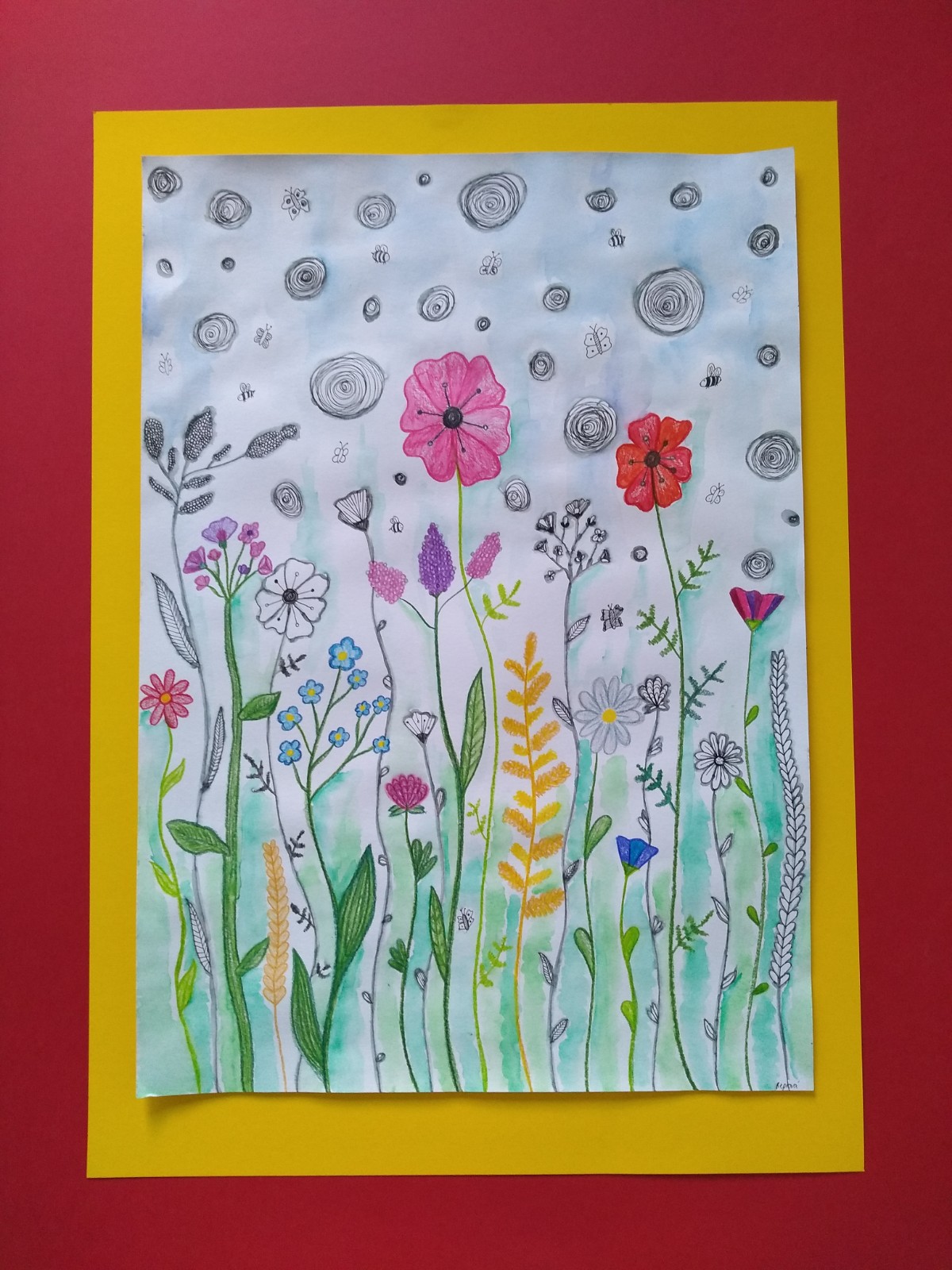 Katarína reptová
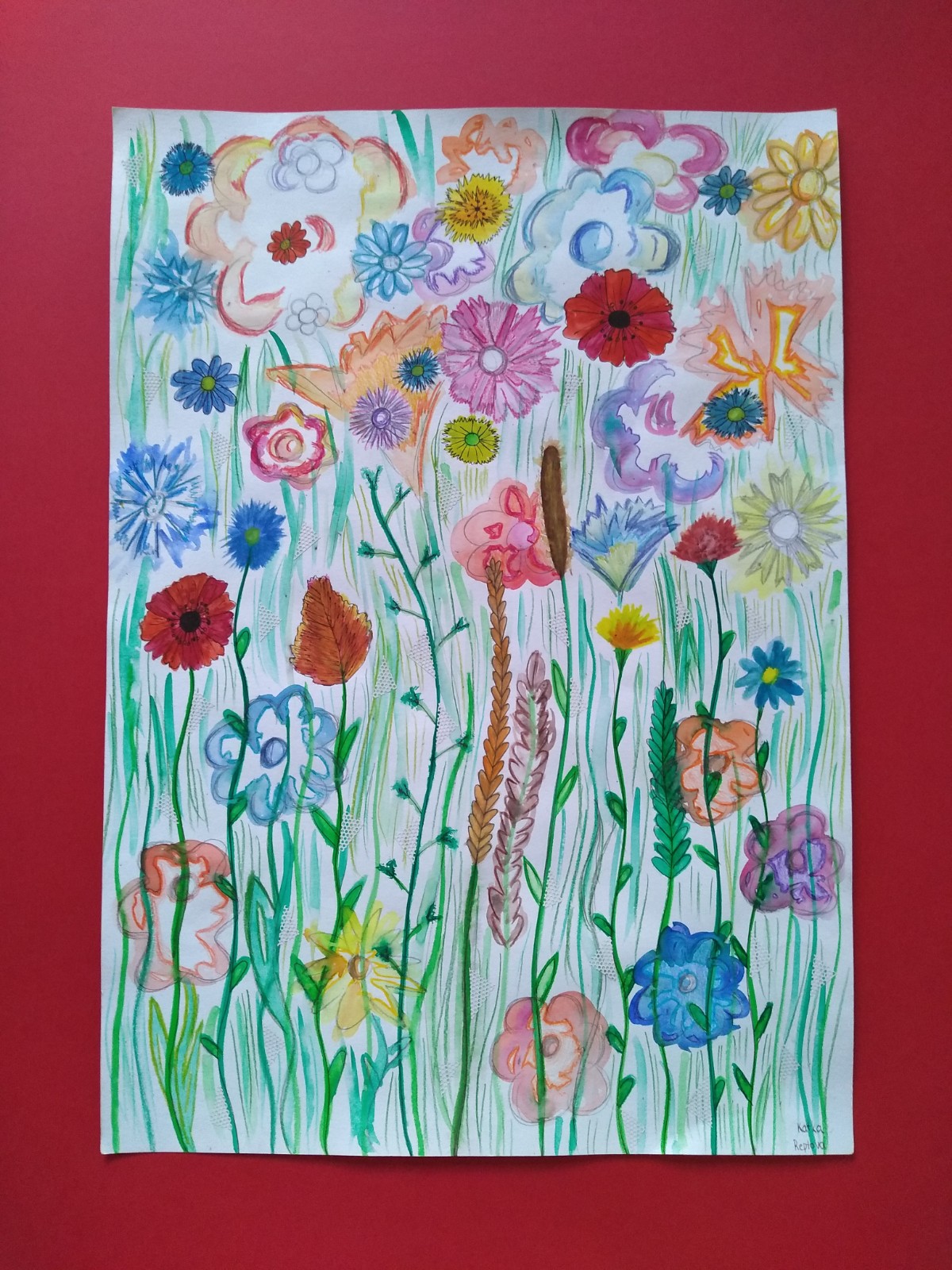 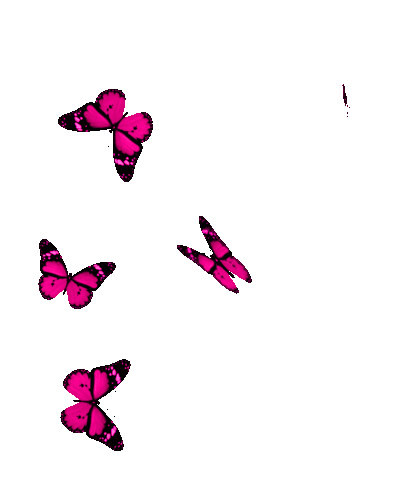 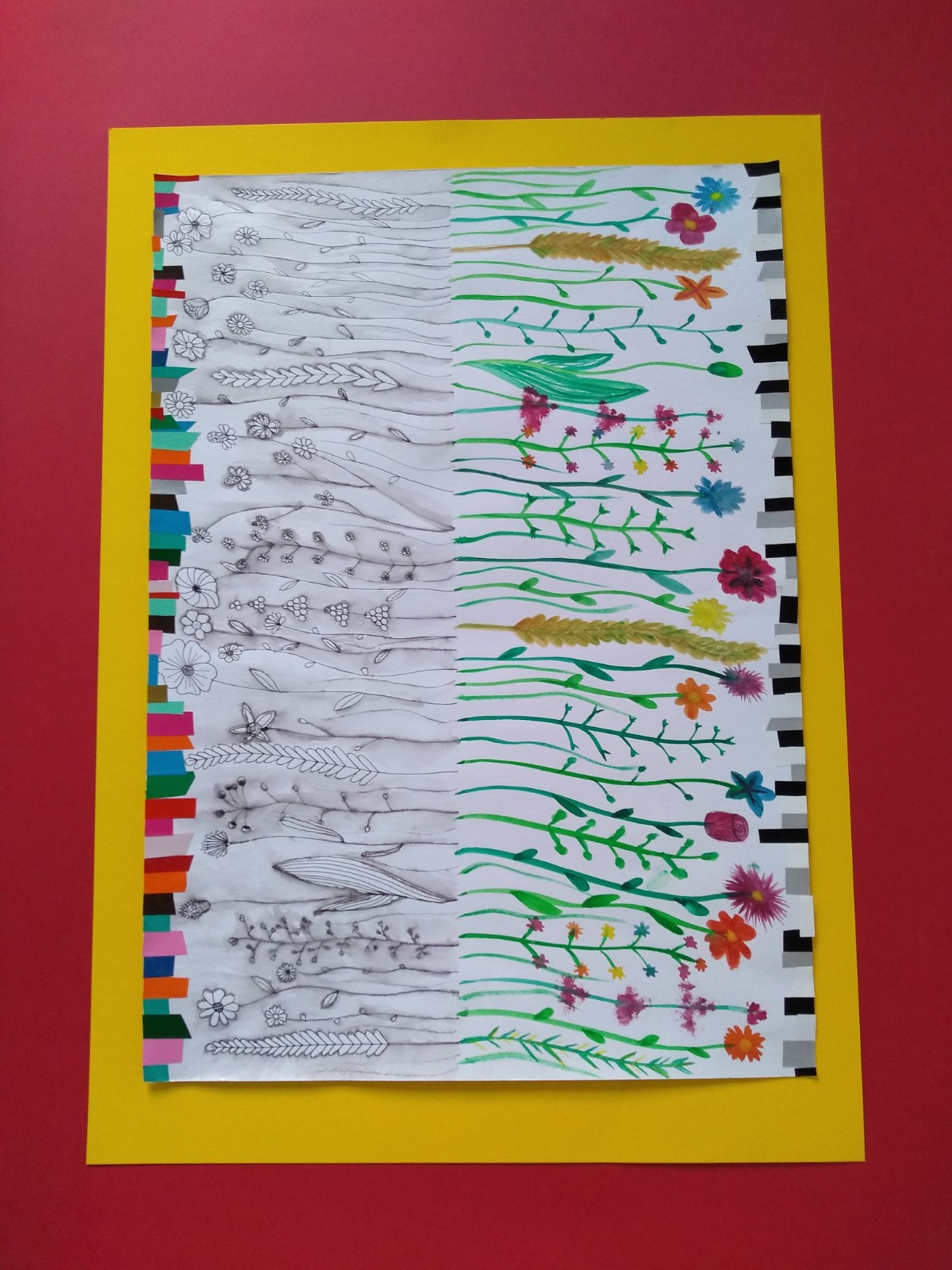 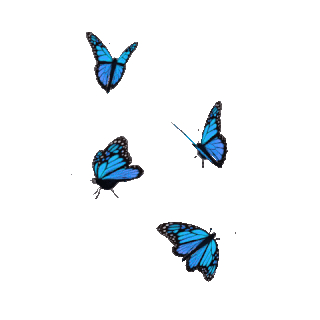 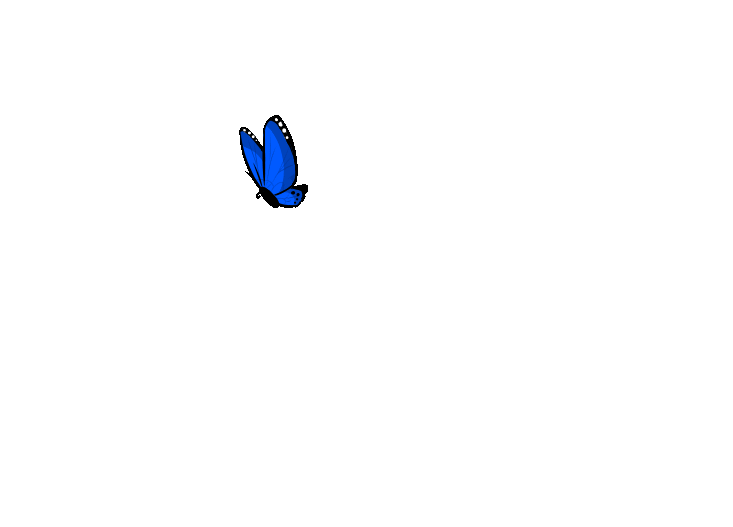 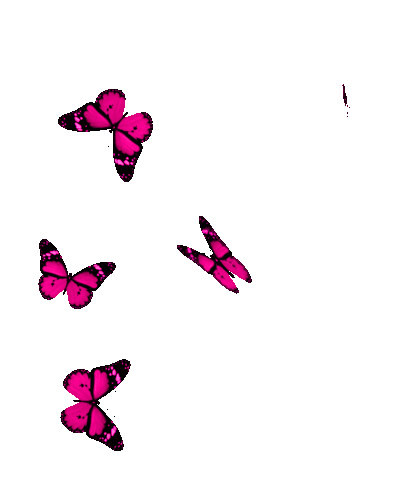 Christina HoliČovÁ
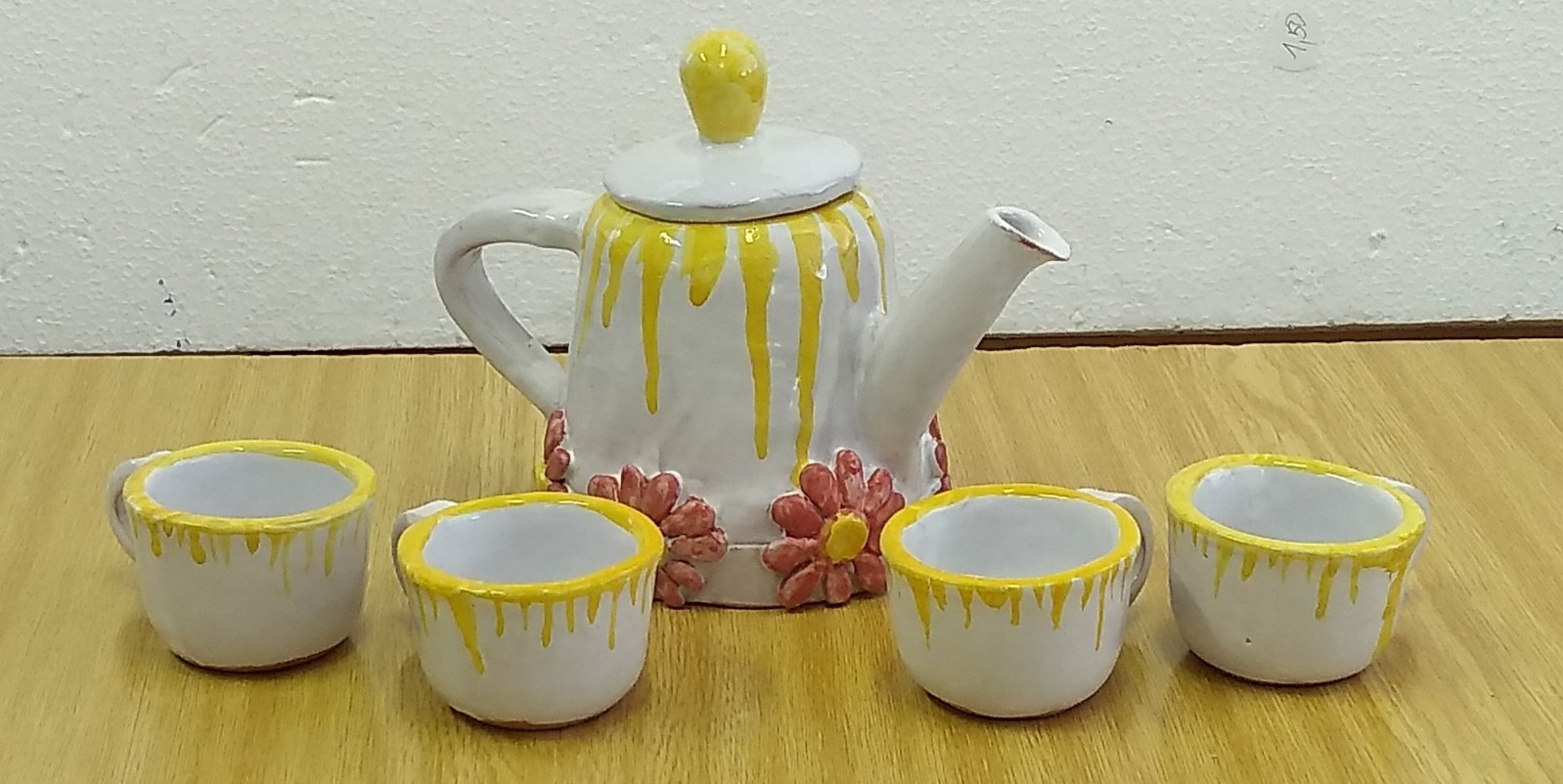 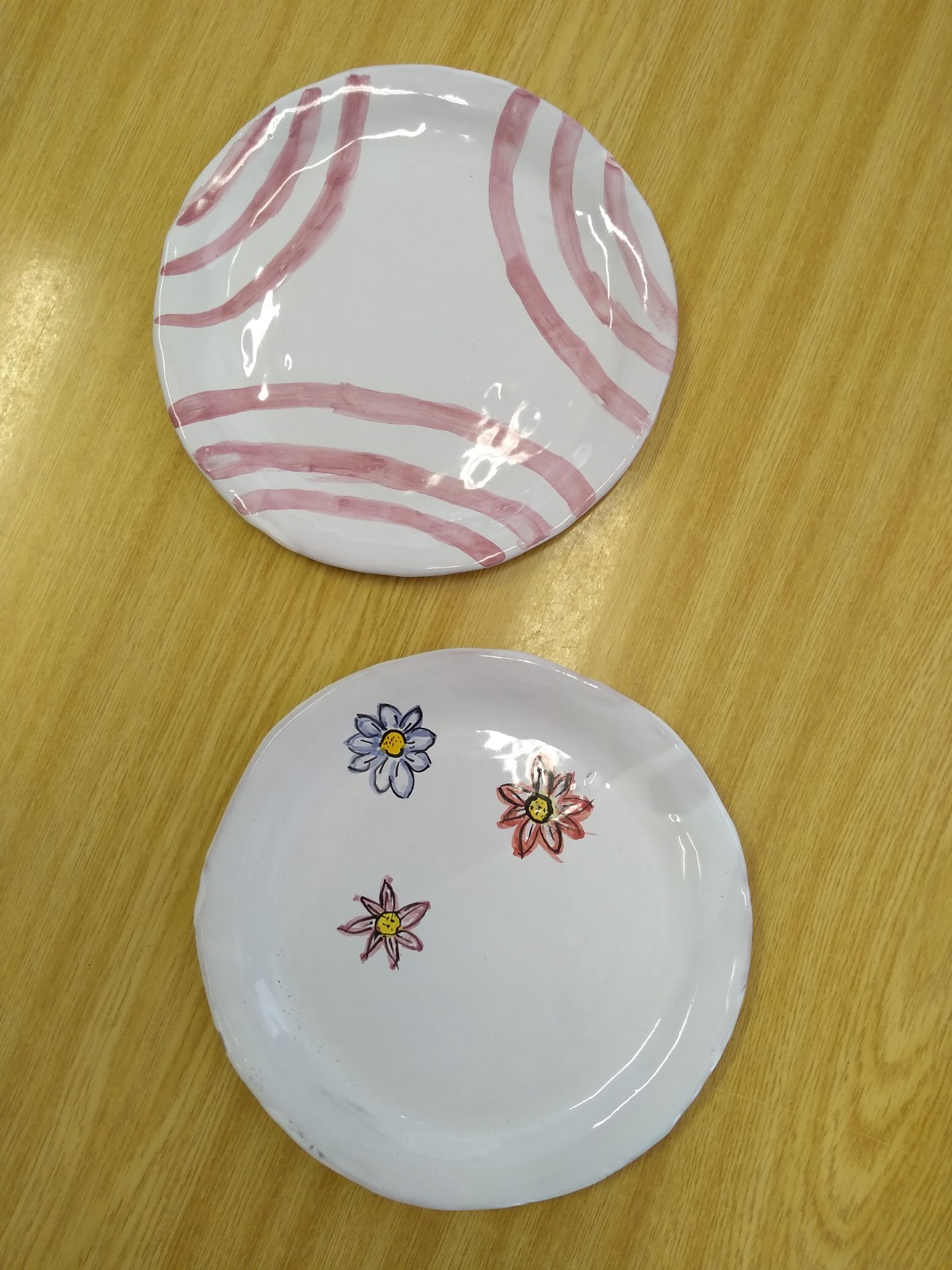 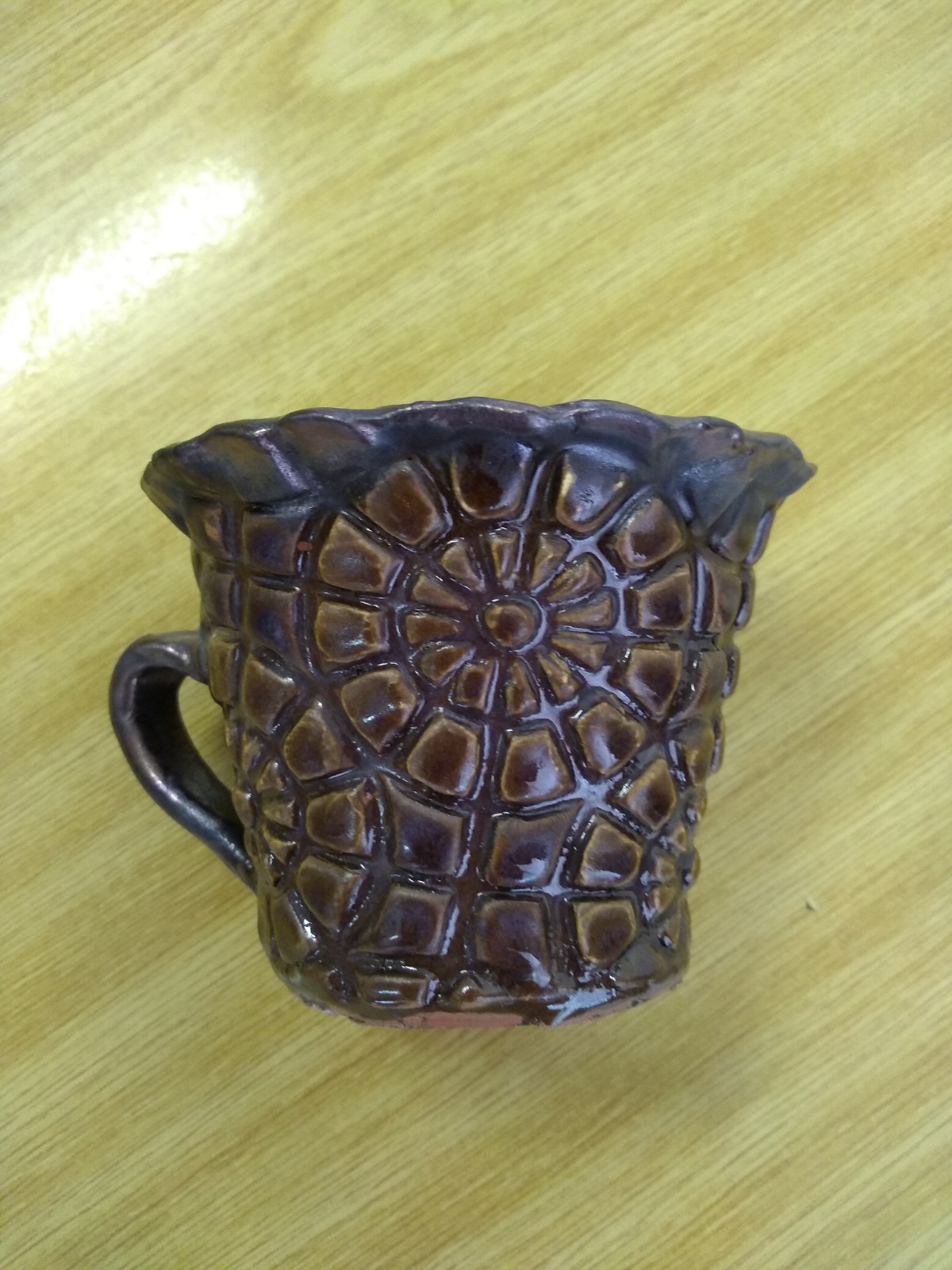 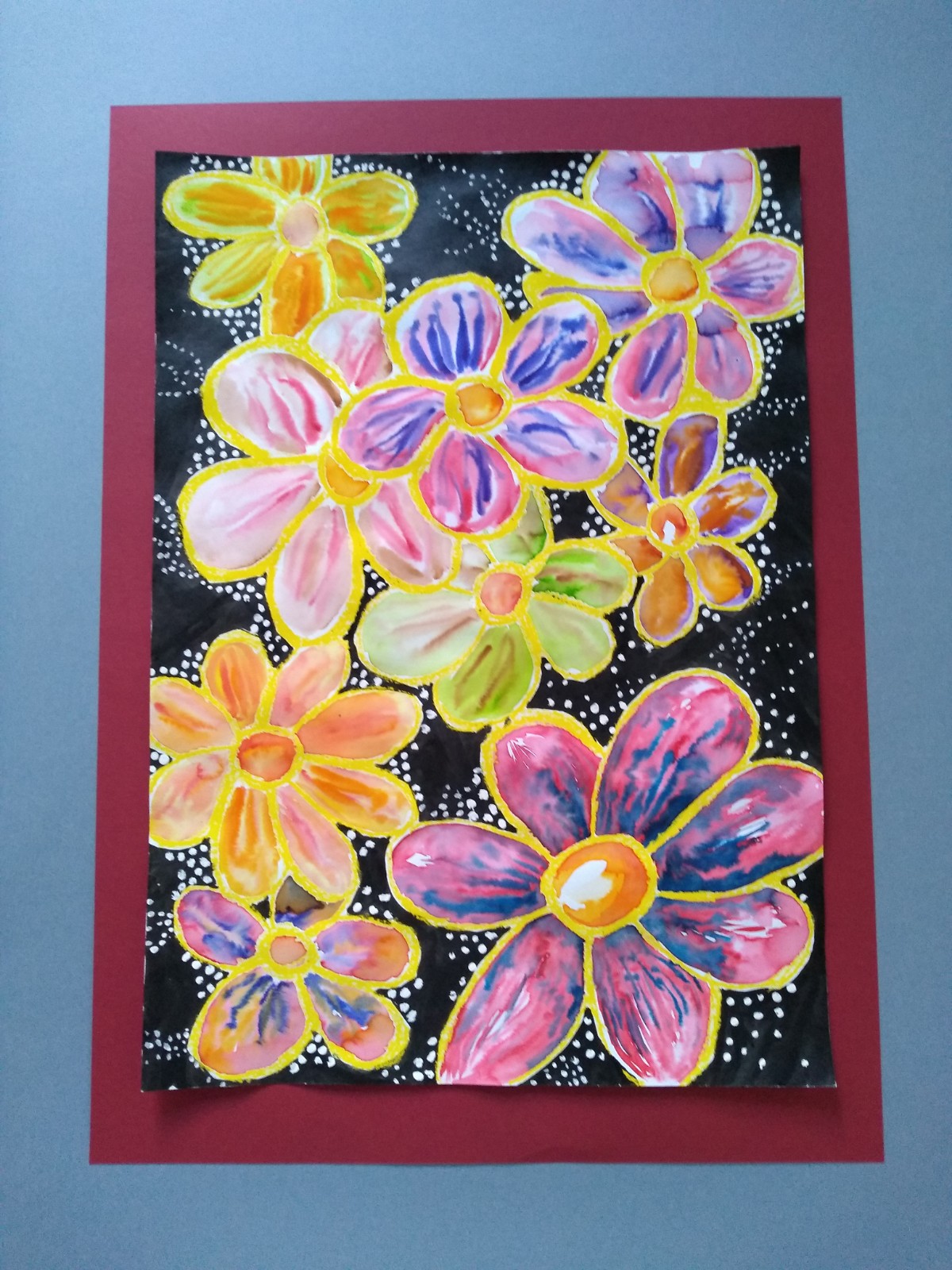 Patrícia pantúčková
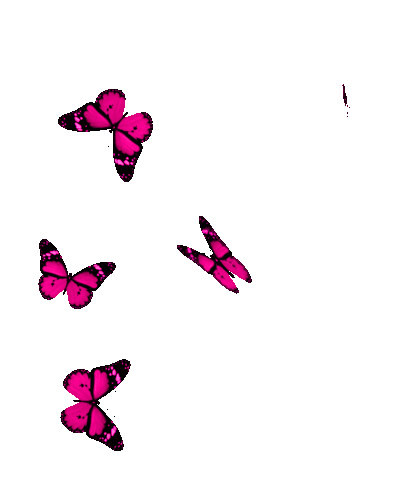 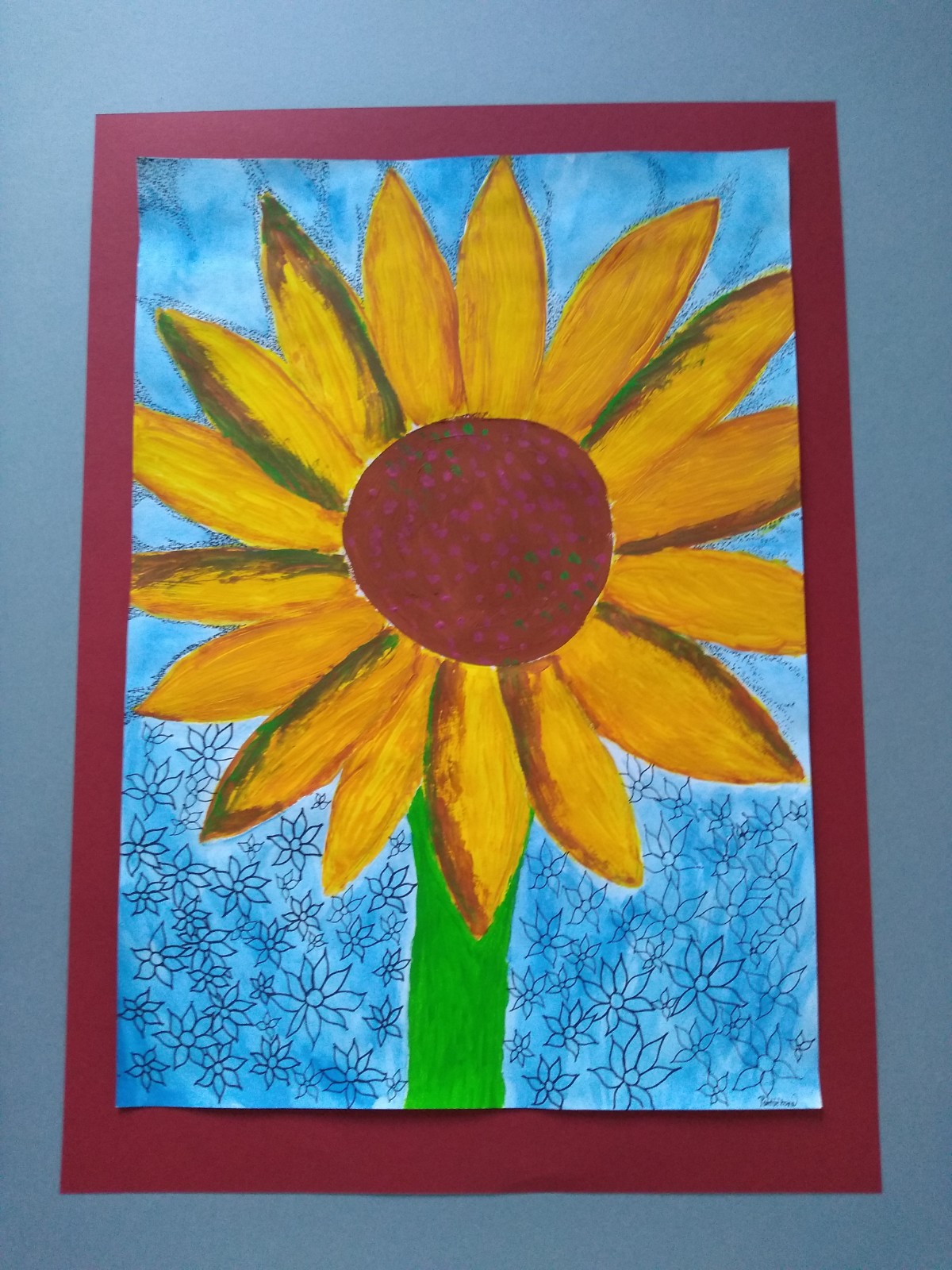 Filip Michalica
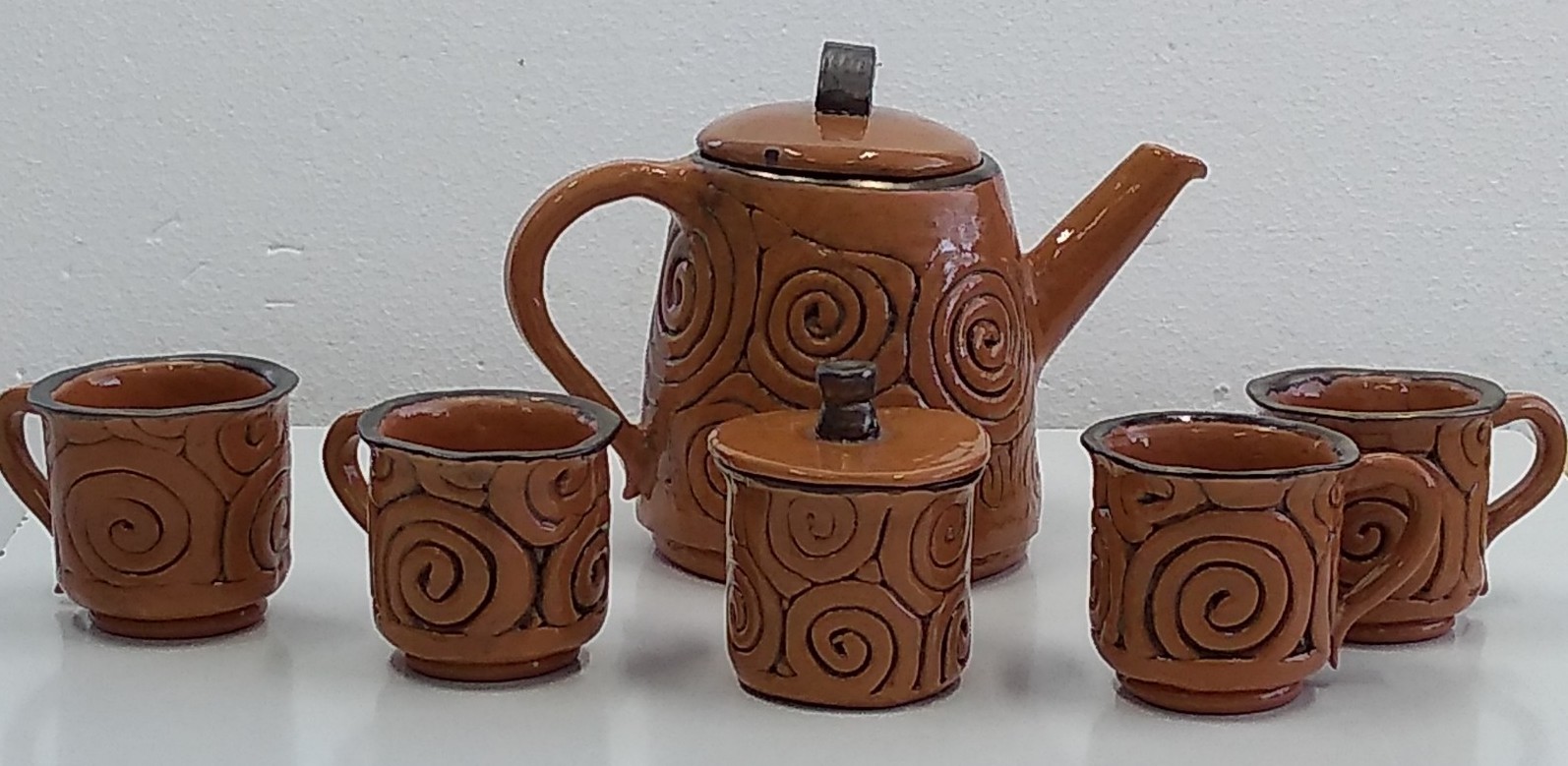 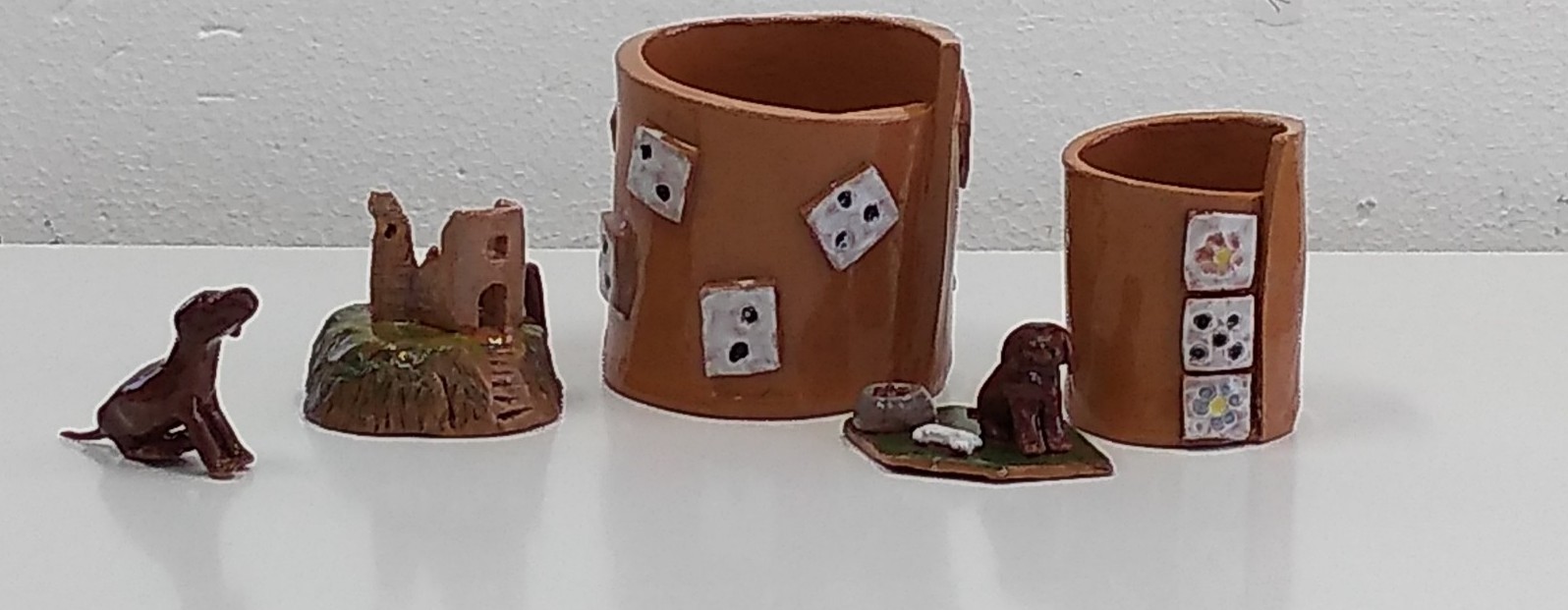 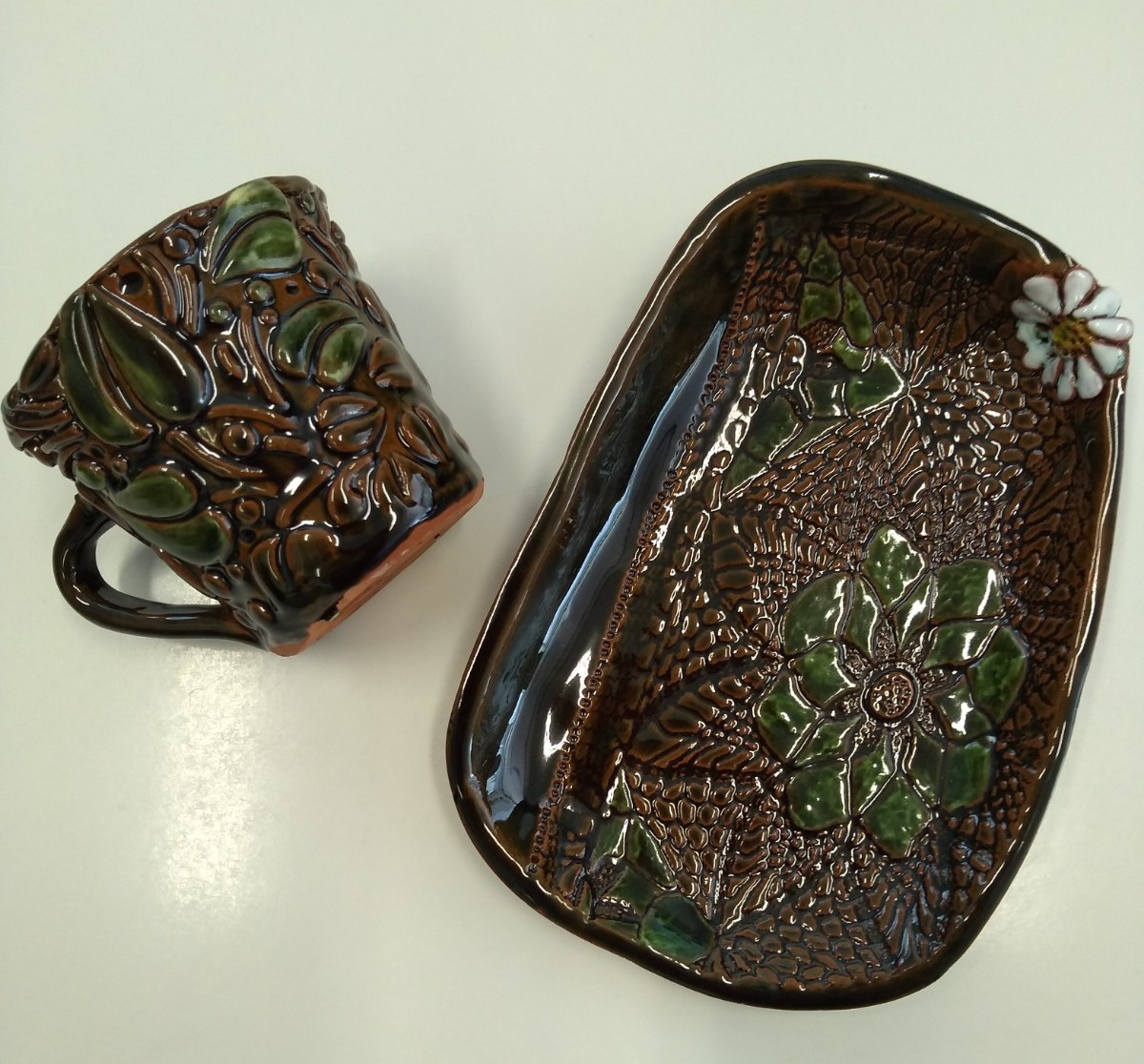 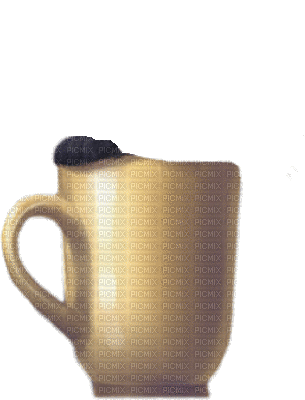